«Учимся играя»
Автор: Мясникова Э.Н.,Бородулина Л.П.
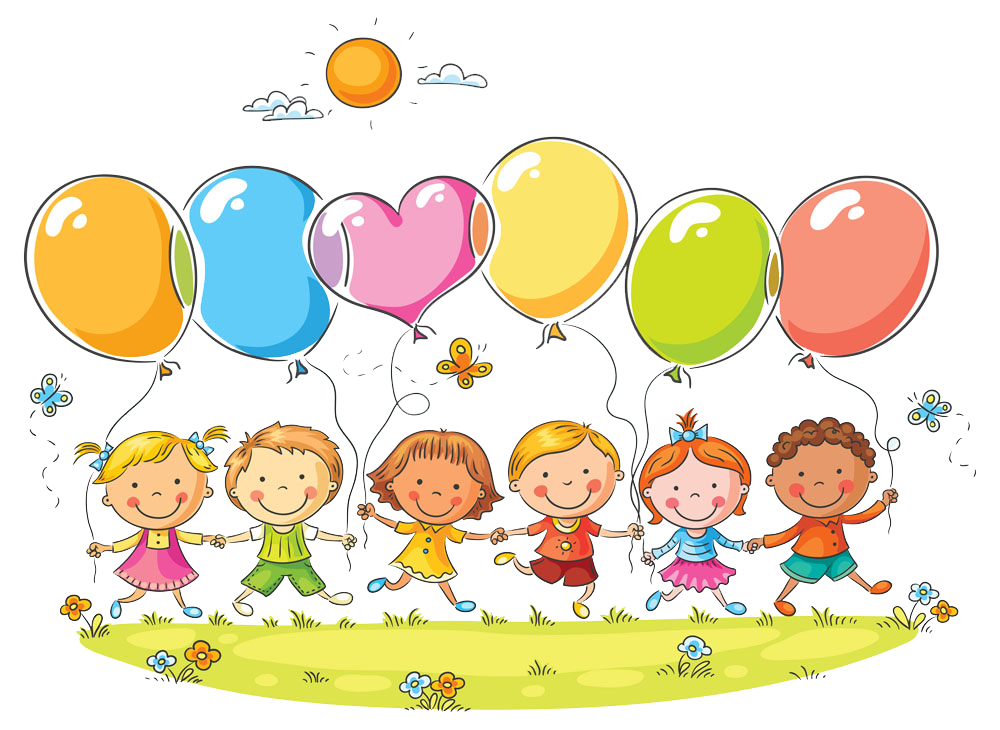 1
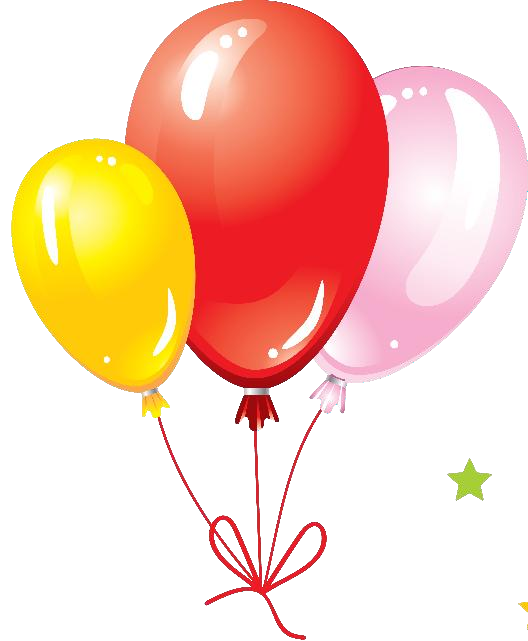 Детки в садике живут,Здесь играют и поют,Здесь друзей себе находят,На прогулку с ними ходят.Вместе спорят и мечтают,Незаметно подрастают.Детский сад — второй ваш дом,Как тепло, уютно в нем!
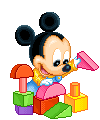 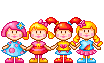 2
Игра	занимает	ведущее	место	в	образовательном  процессе. А чтобы так и было, ребѐнок должен уметь играть.
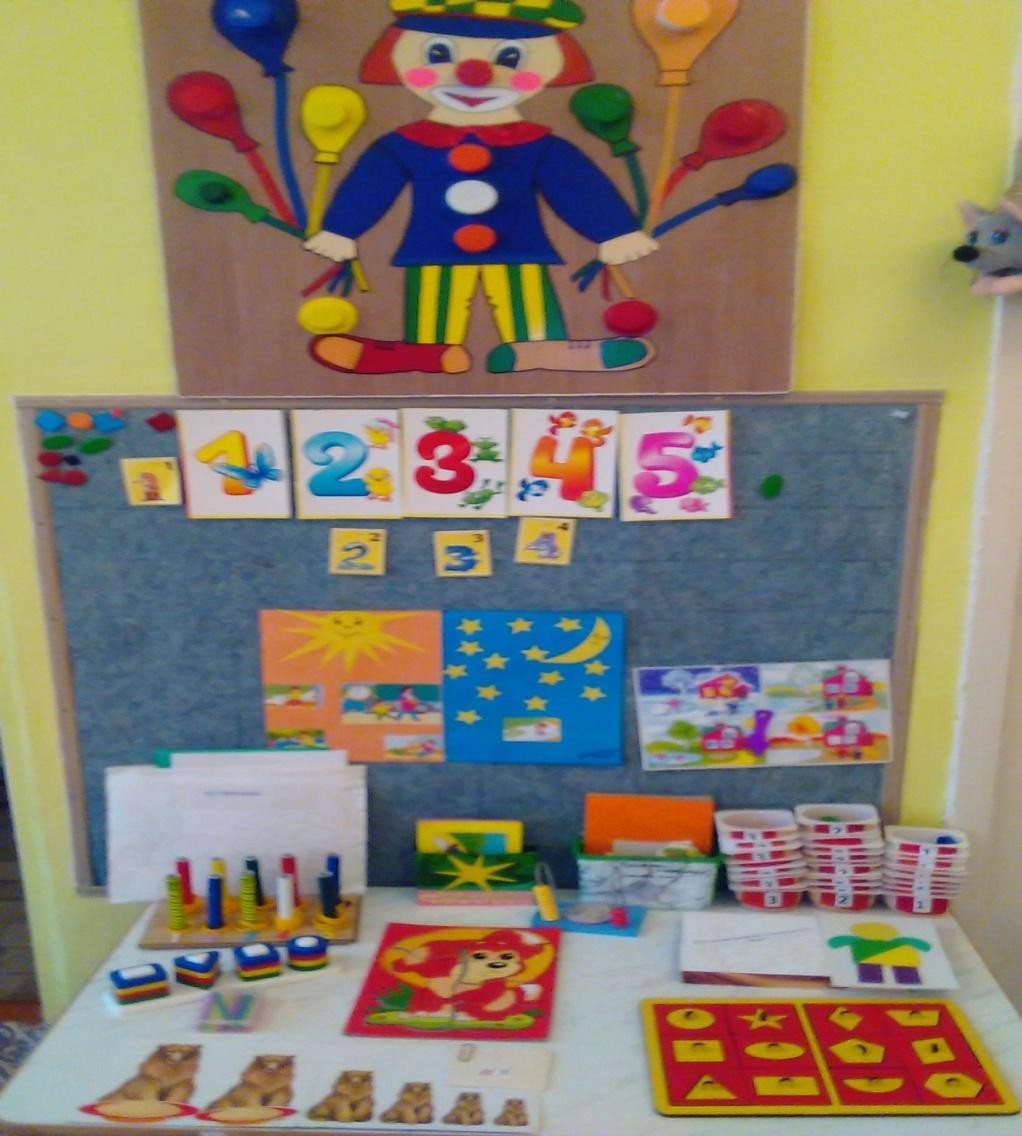 В какие же игры  играют наши дети!
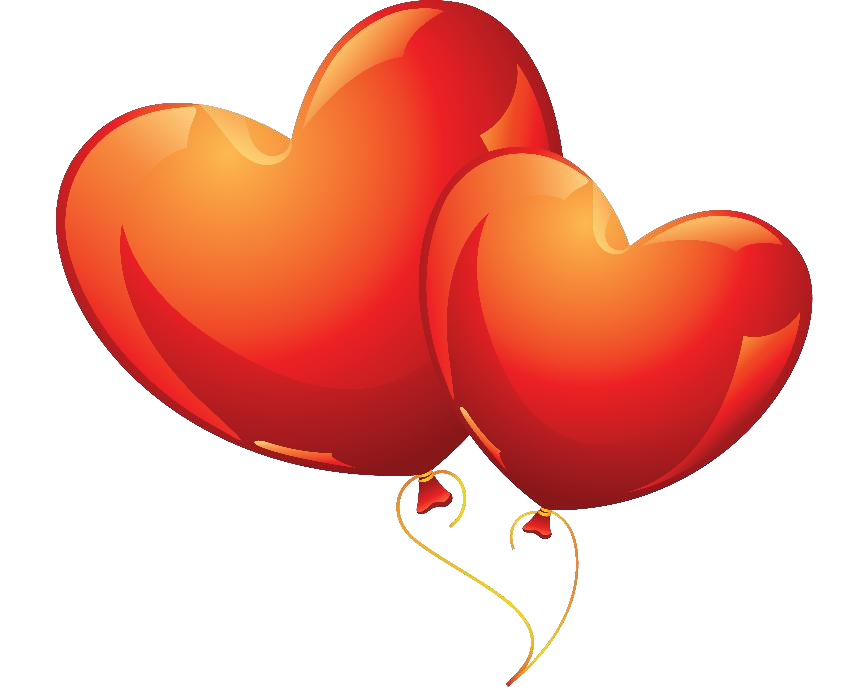 3
Дидактические игры
на развитие у детей ориентировки в форме предметов
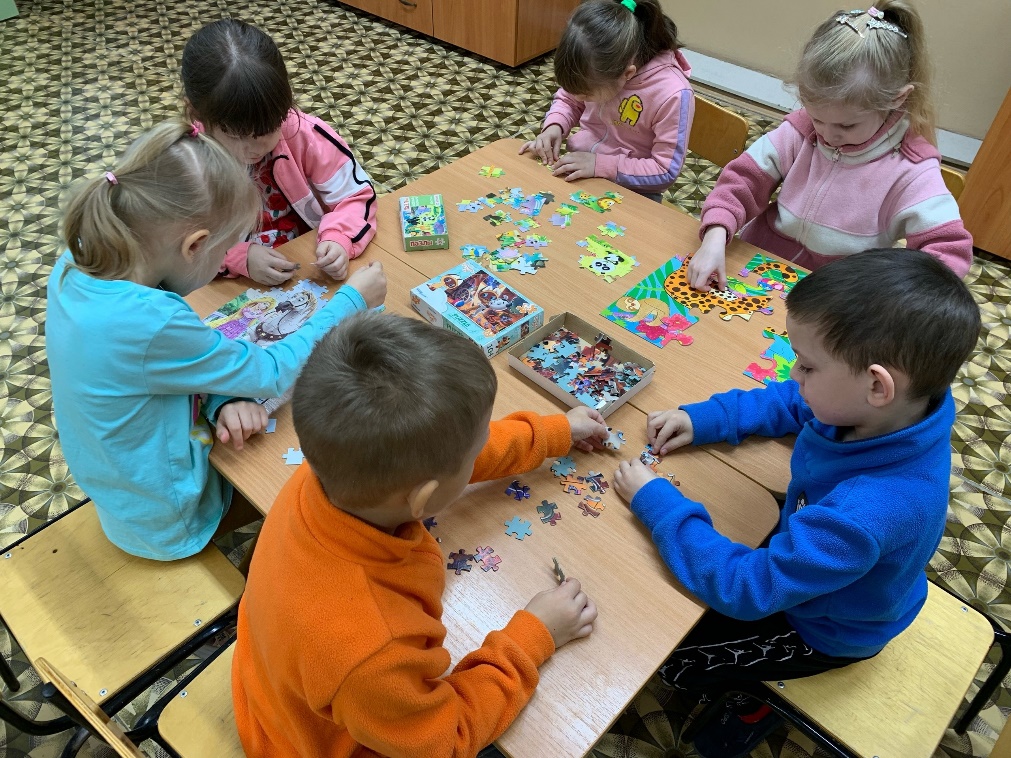 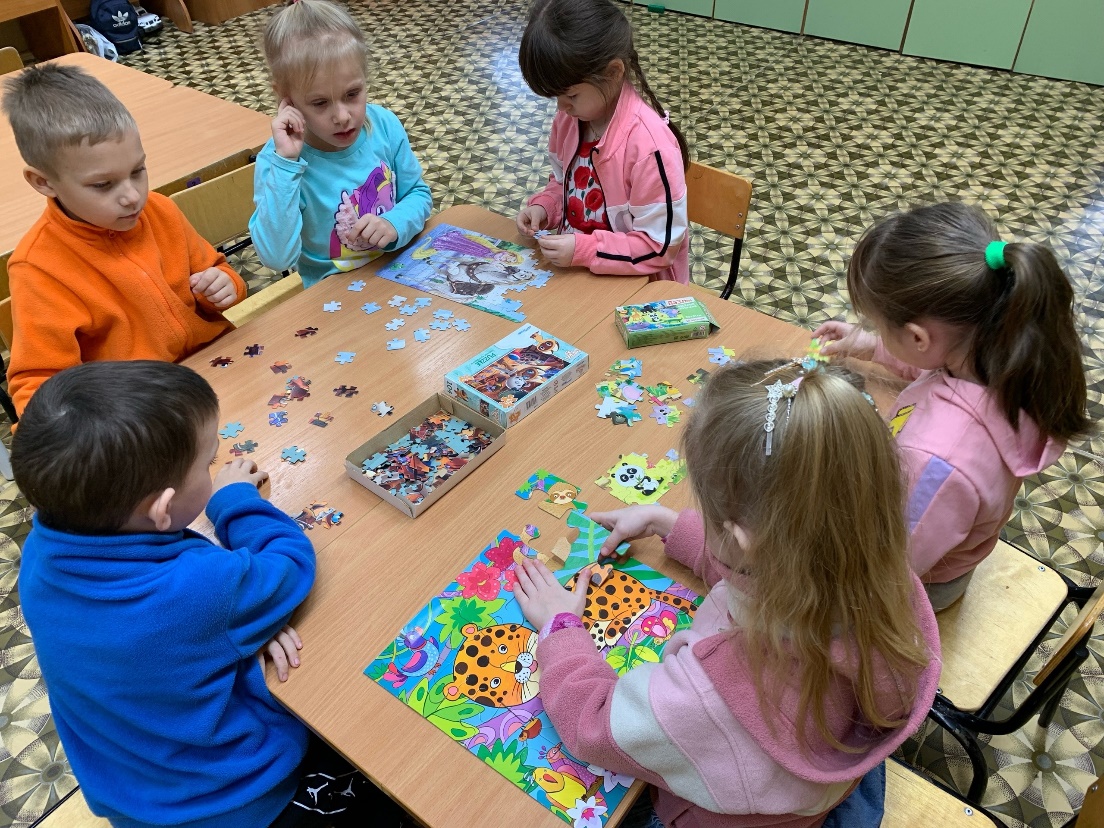 4
Конструктор – наш  дружочек	верный,
И встреча с ним  у нас не первая.
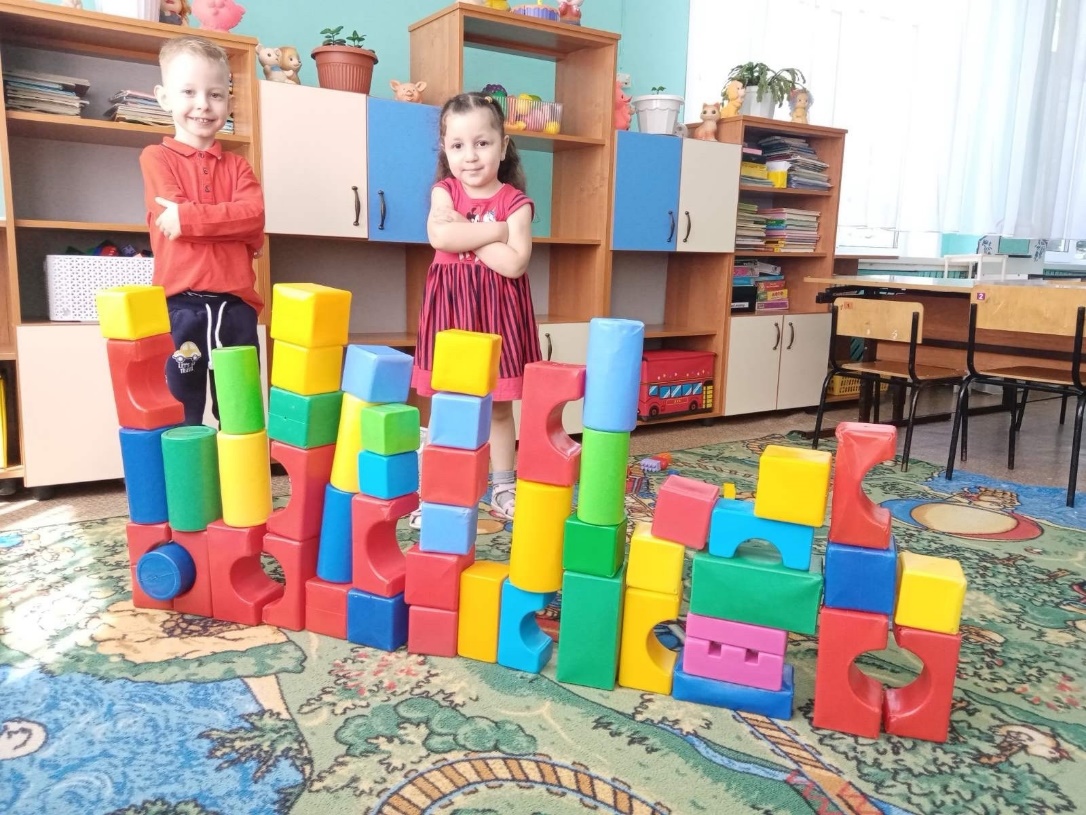 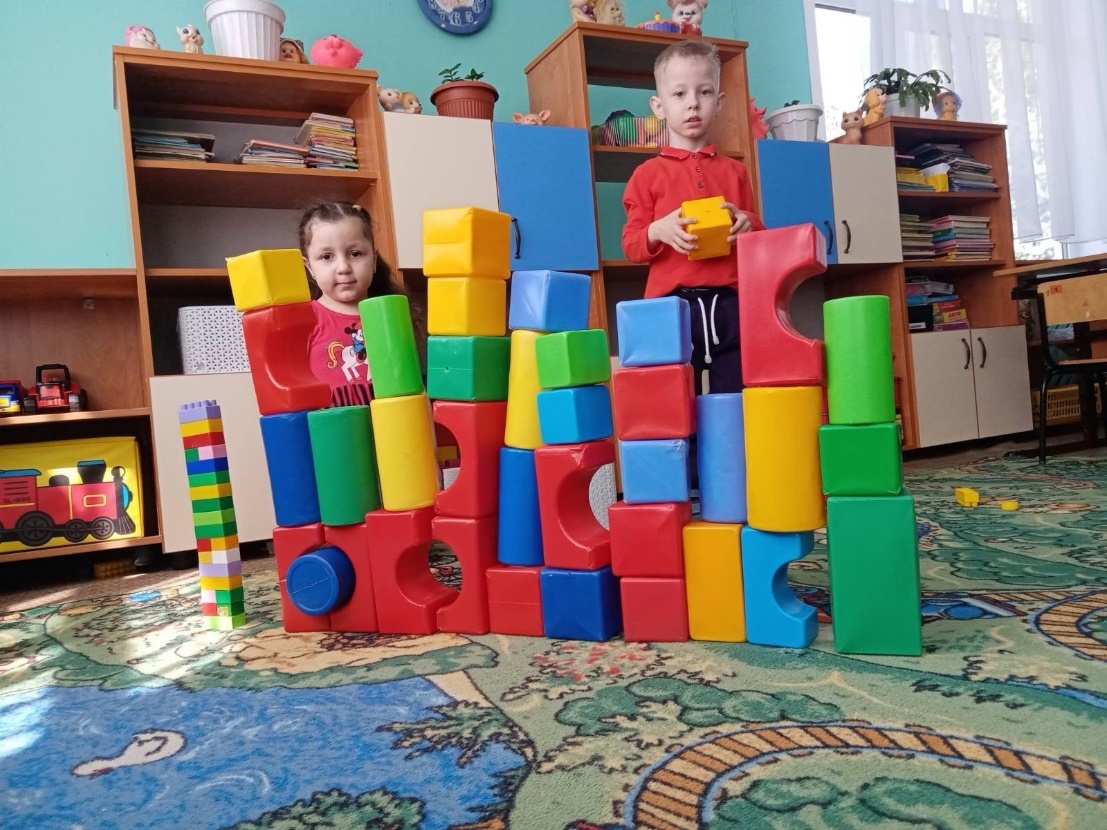 5
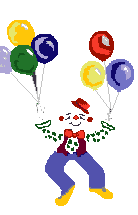 А у нас есть друг веселый ,
Клоун все его зовут
С ним нам весело играть, 
Цвет и форму закреплять!
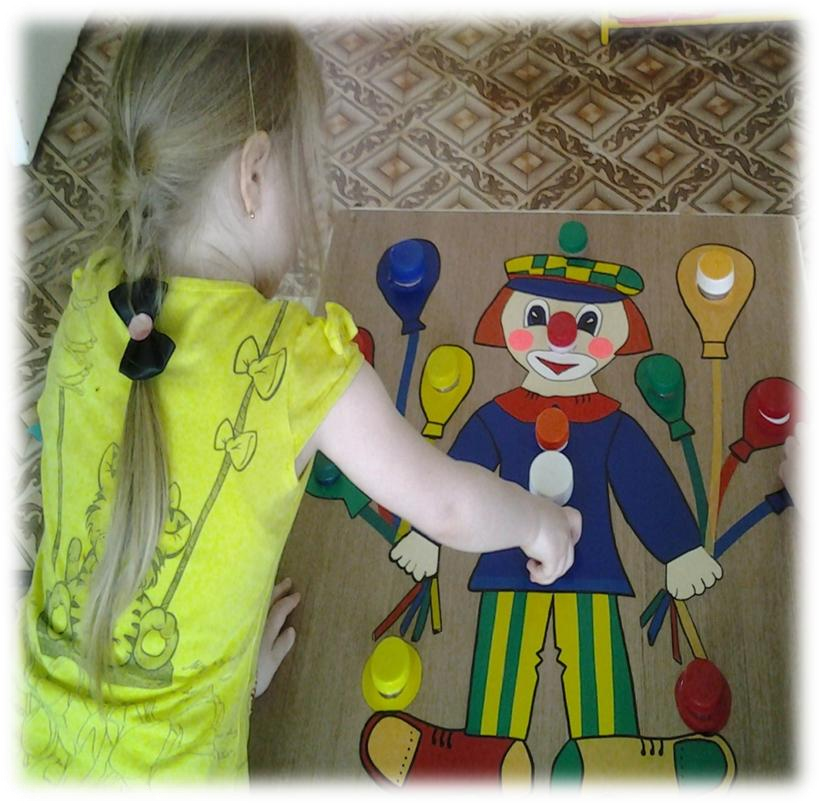 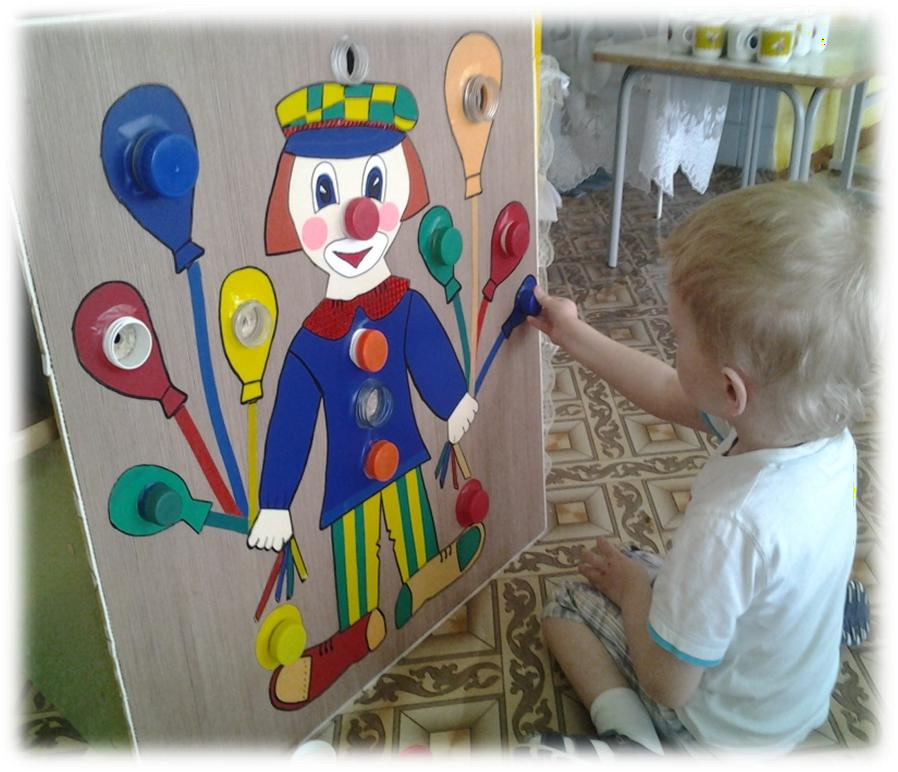 6
Игры с цветом
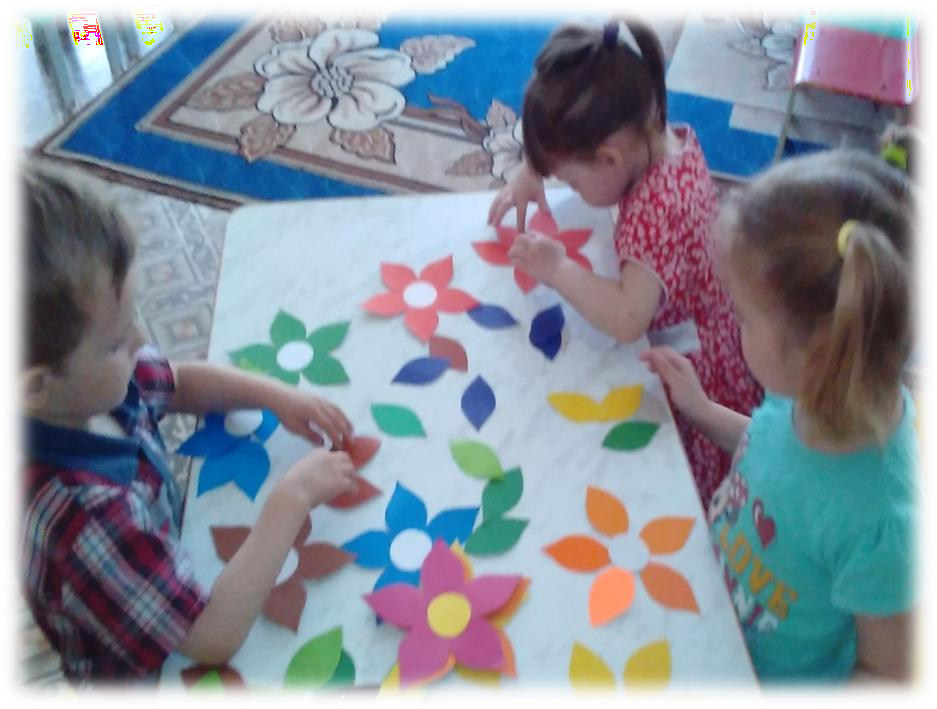 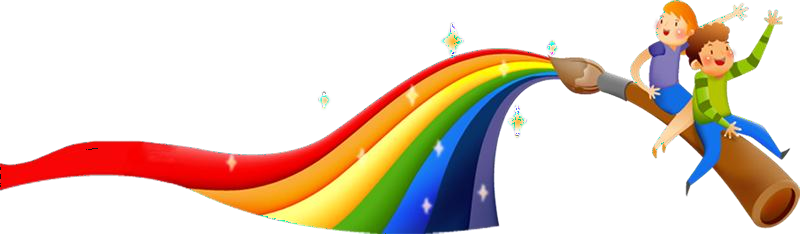 7
Игры-эксперименты
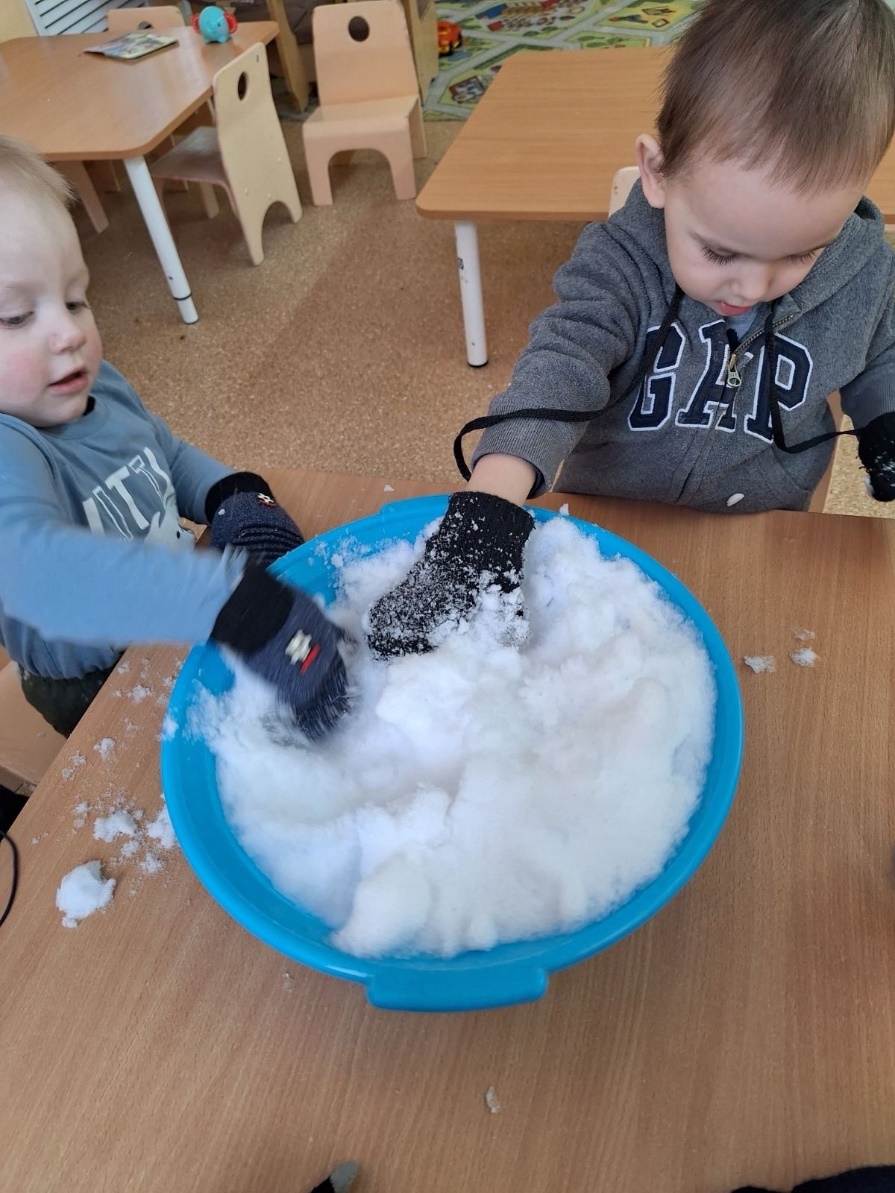 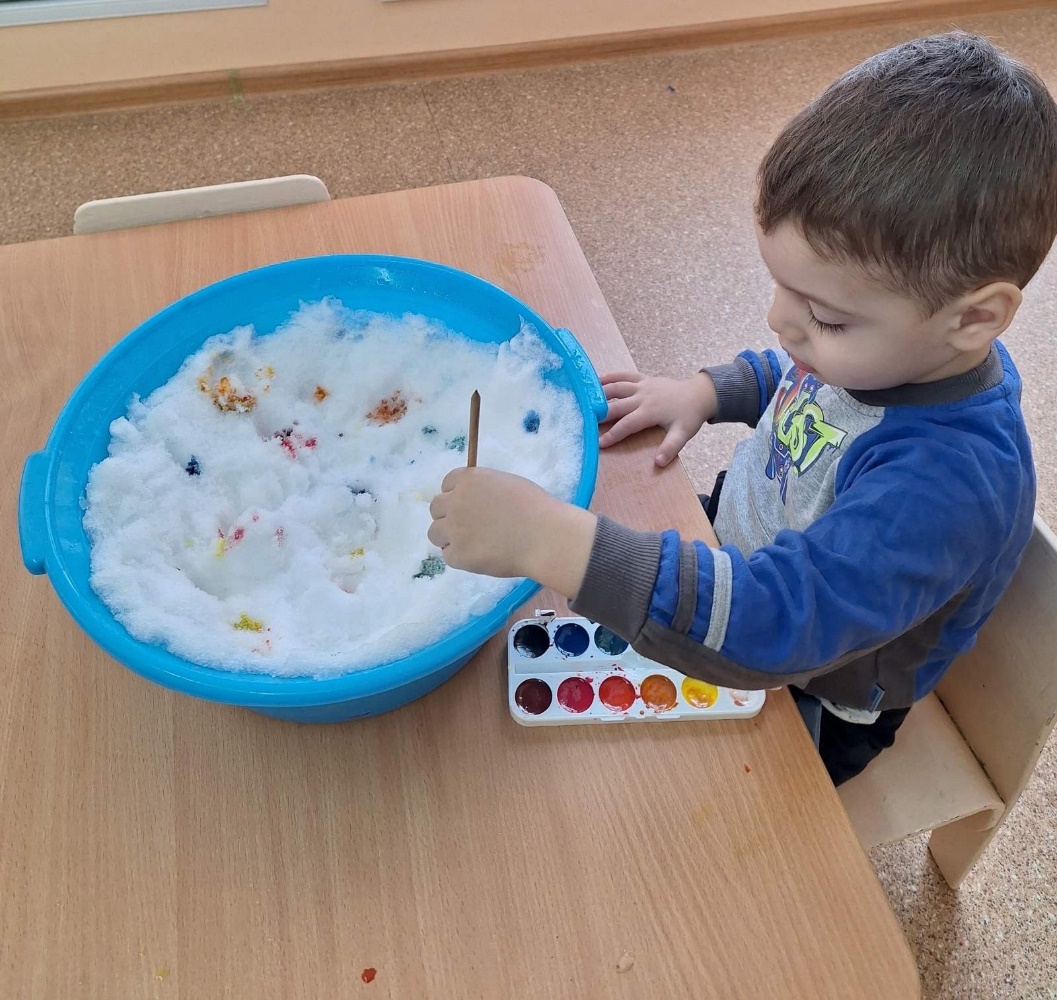 8
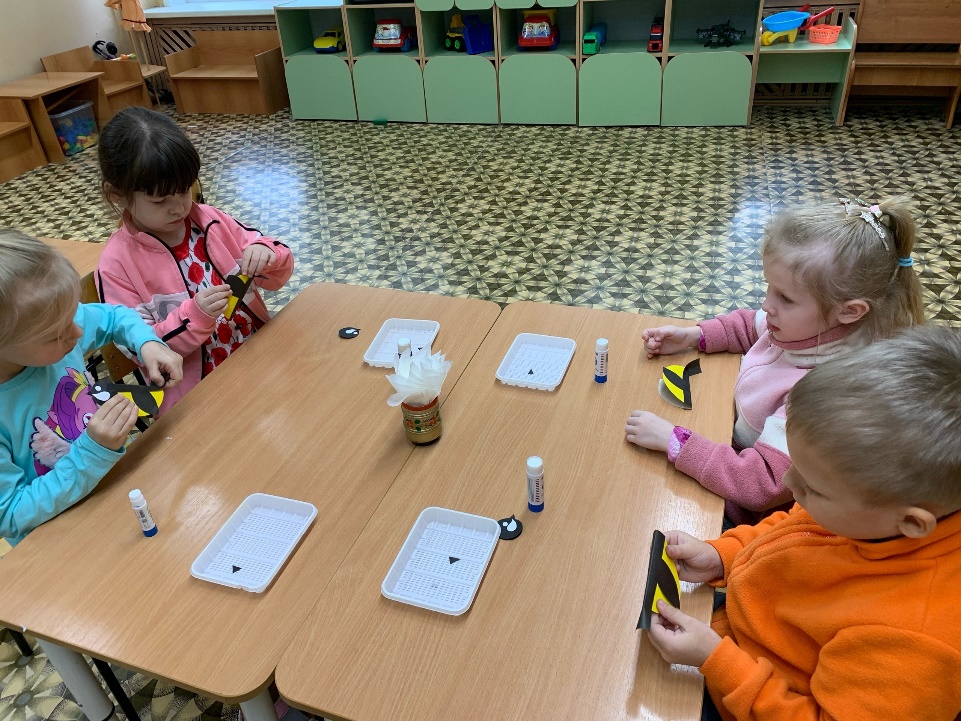 Посмотрите детки,Вон сидят на веткеПтички невеличкиЖёлтые синички.
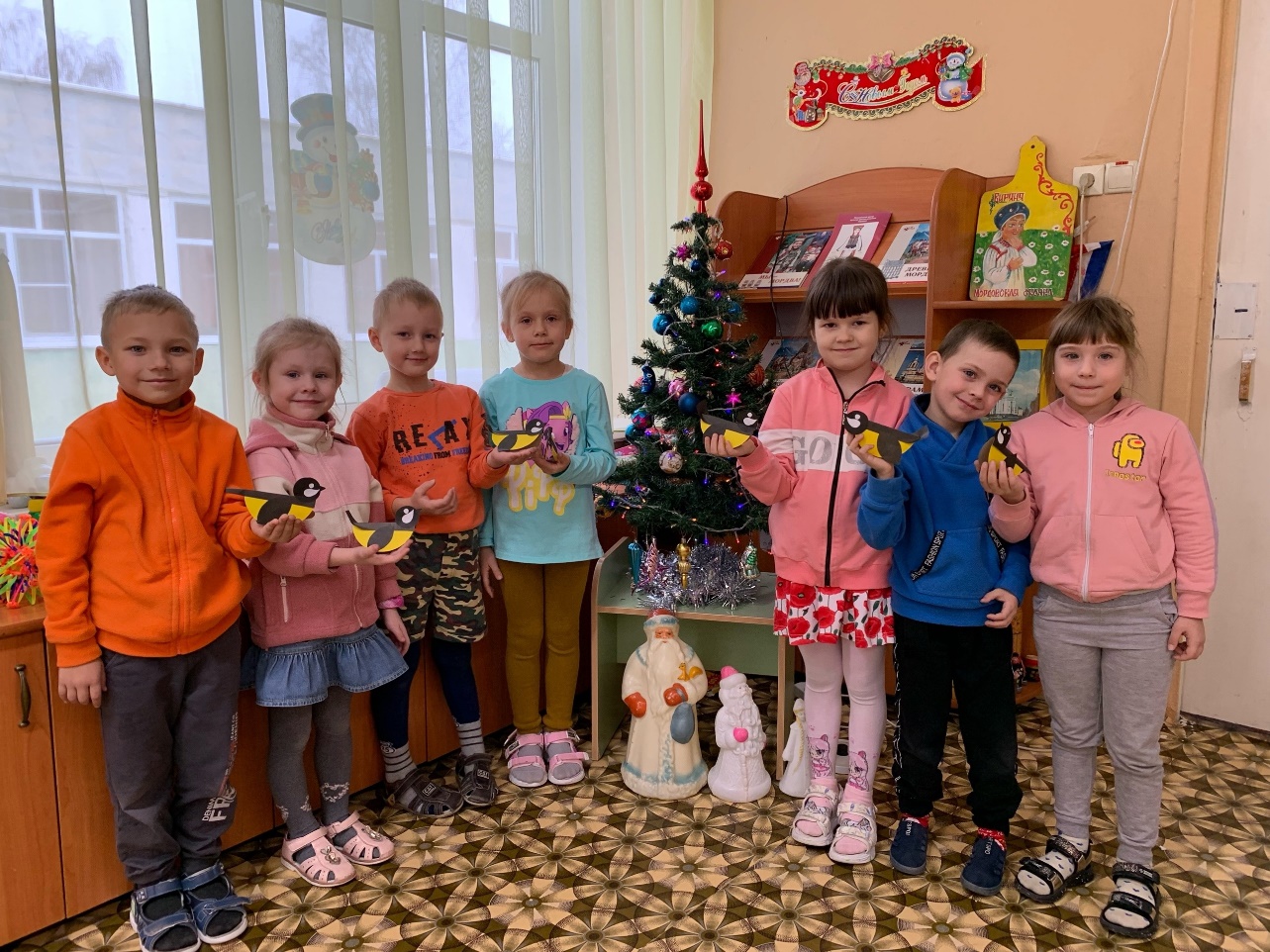 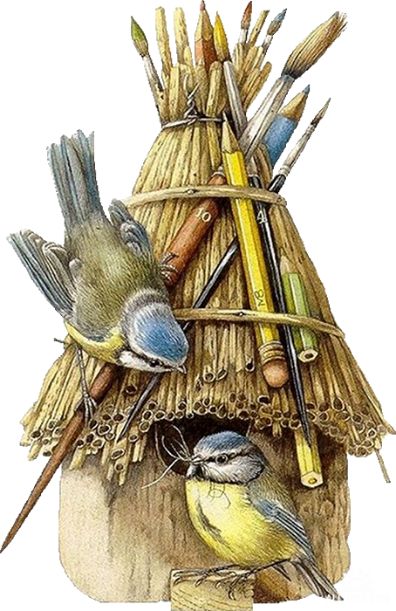 9
Игра-драматизация
Очень весело в саду
С радостью туда иду,
Чтобы целый день играть,
Бегать, петь и танцевать
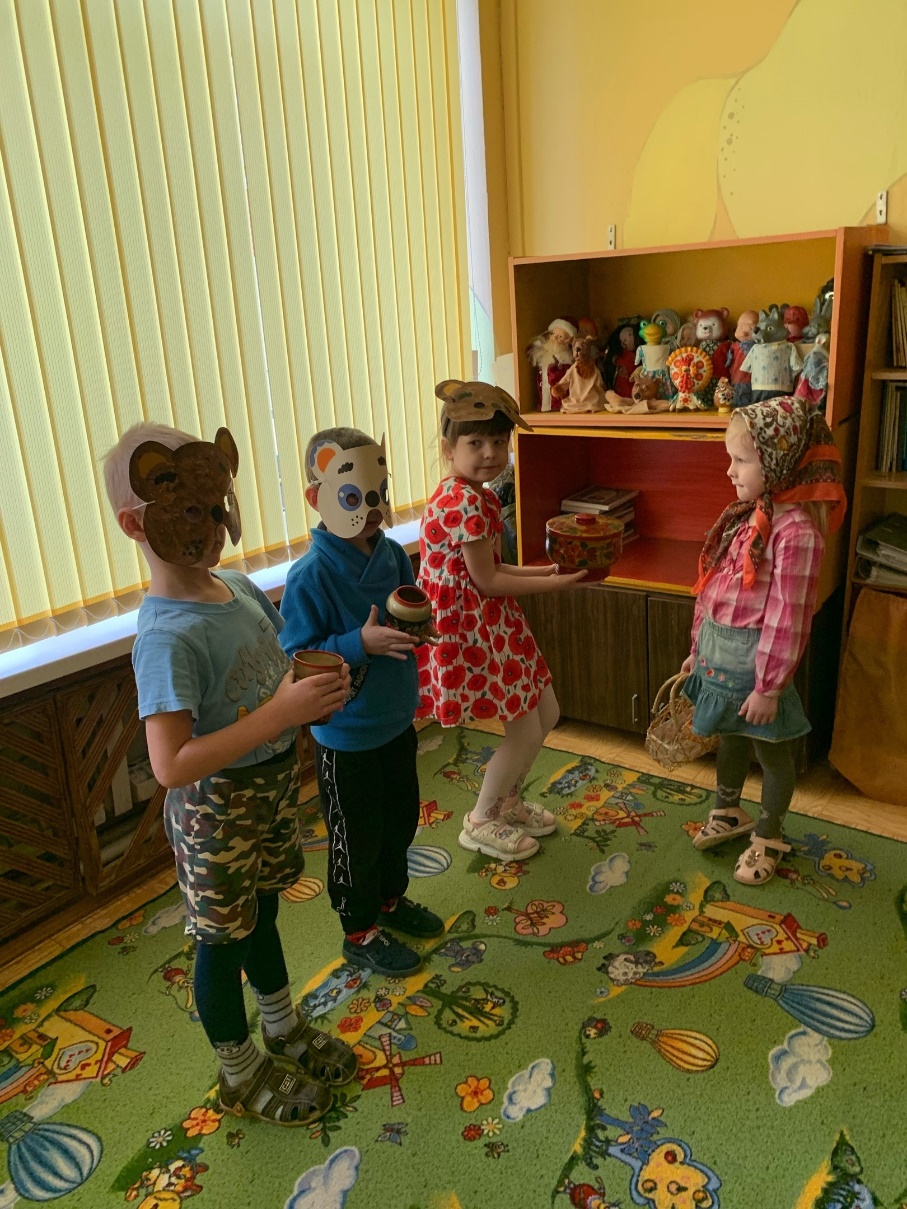 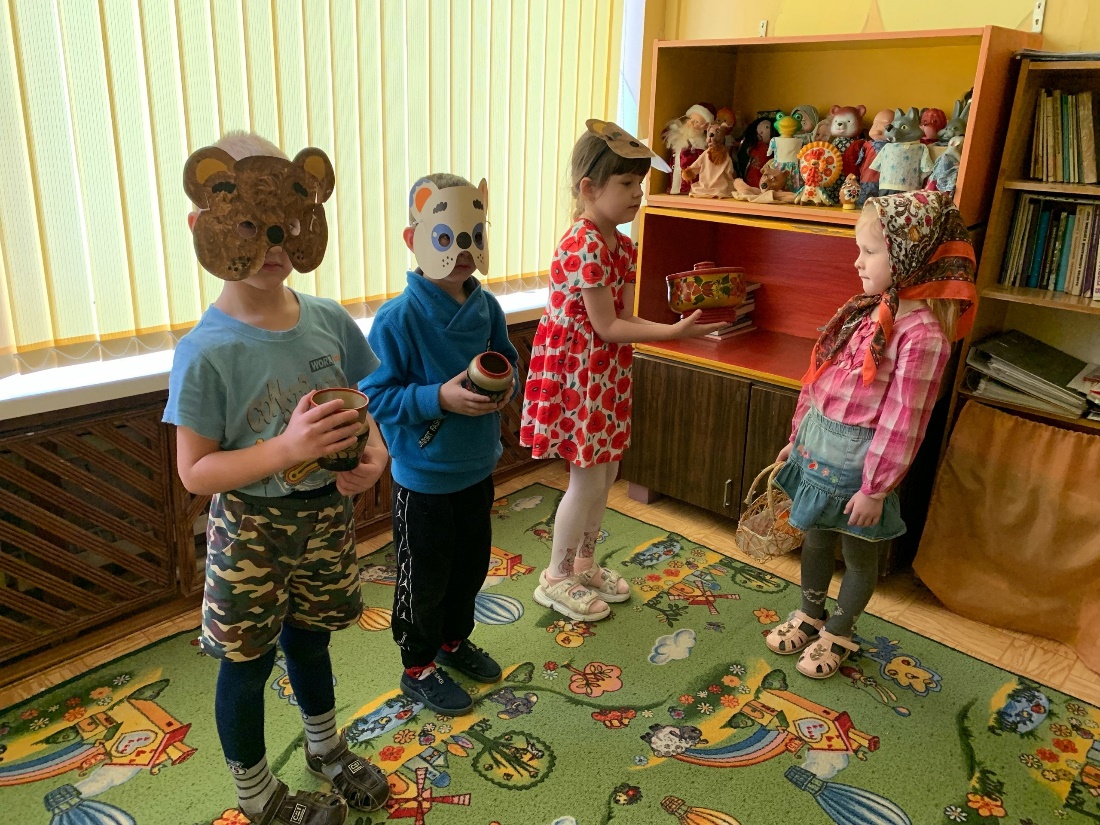 10
Сюжетная игра-догонялки «Зайцы и волк»
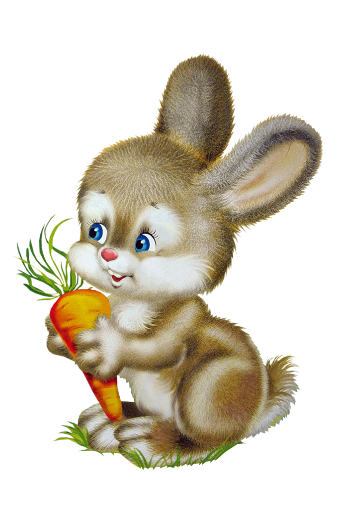 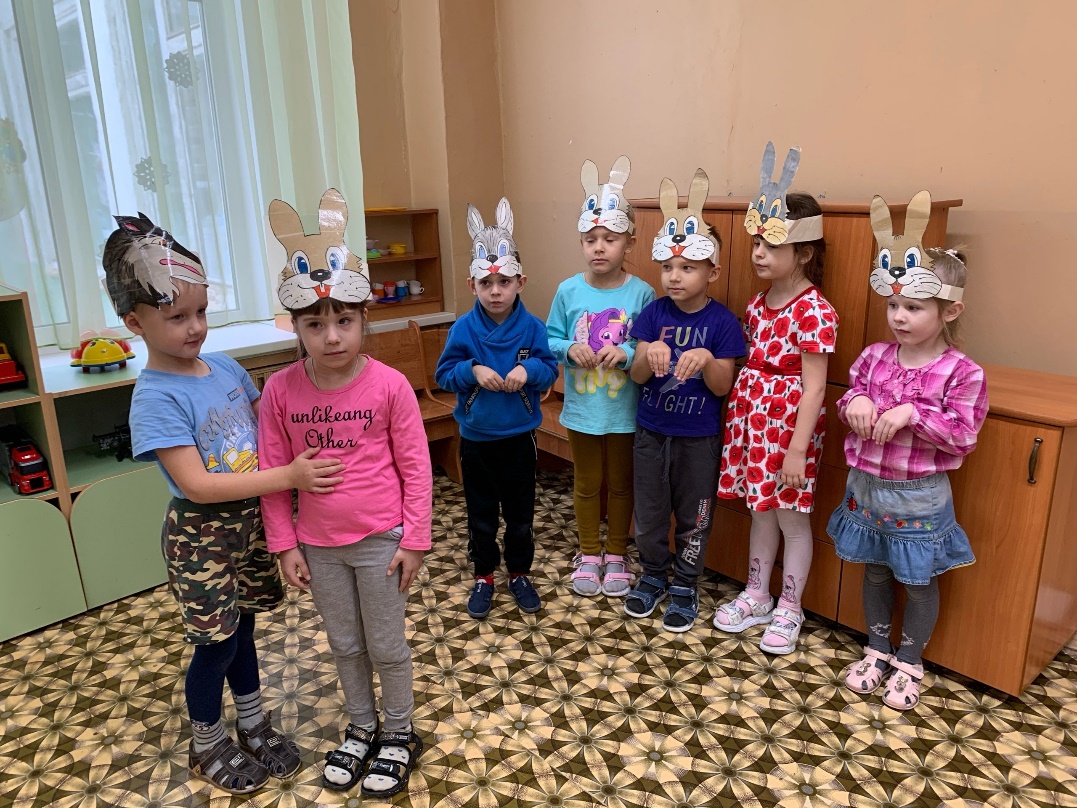 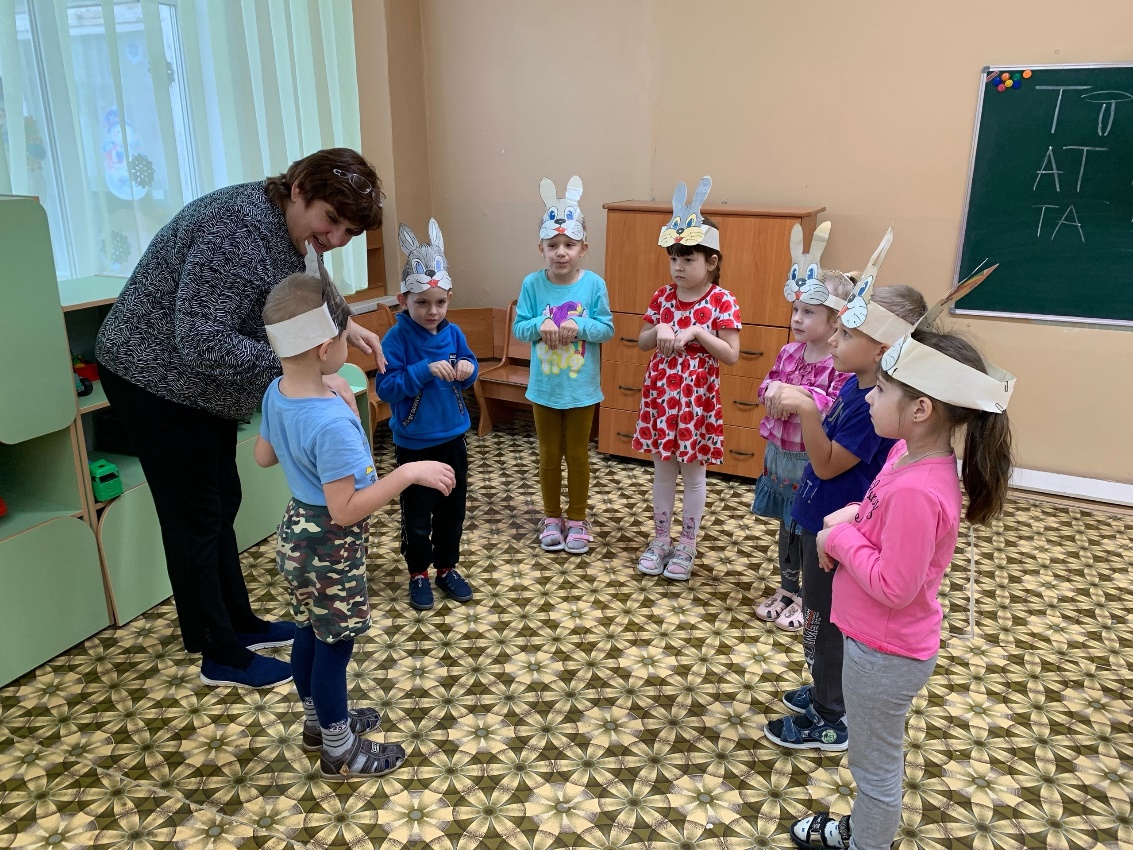 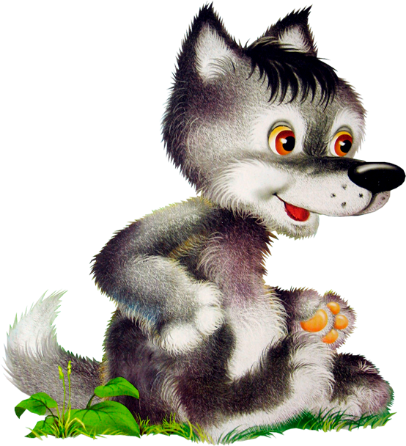 Игры по ролям
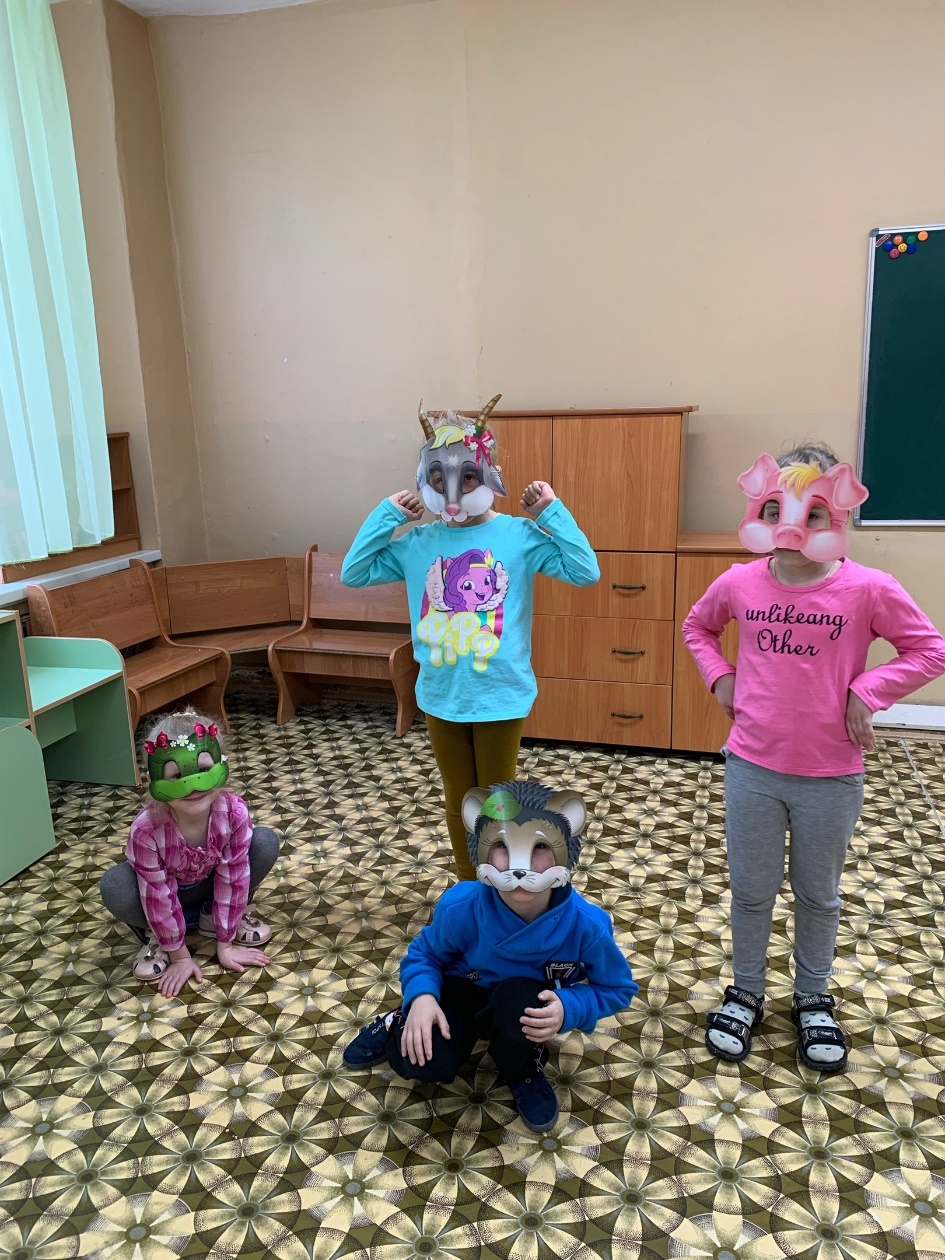 Заученные литературные диалоги, передаваемые детьми в инсценировании стихов (чтение стихов по ролям), в театрализованных представлениях, в подвижных играх, формируют в их сознании образ «участника» диалога, обобщают формы диалогических реплик и правил ведения диалога.
Спасибо!
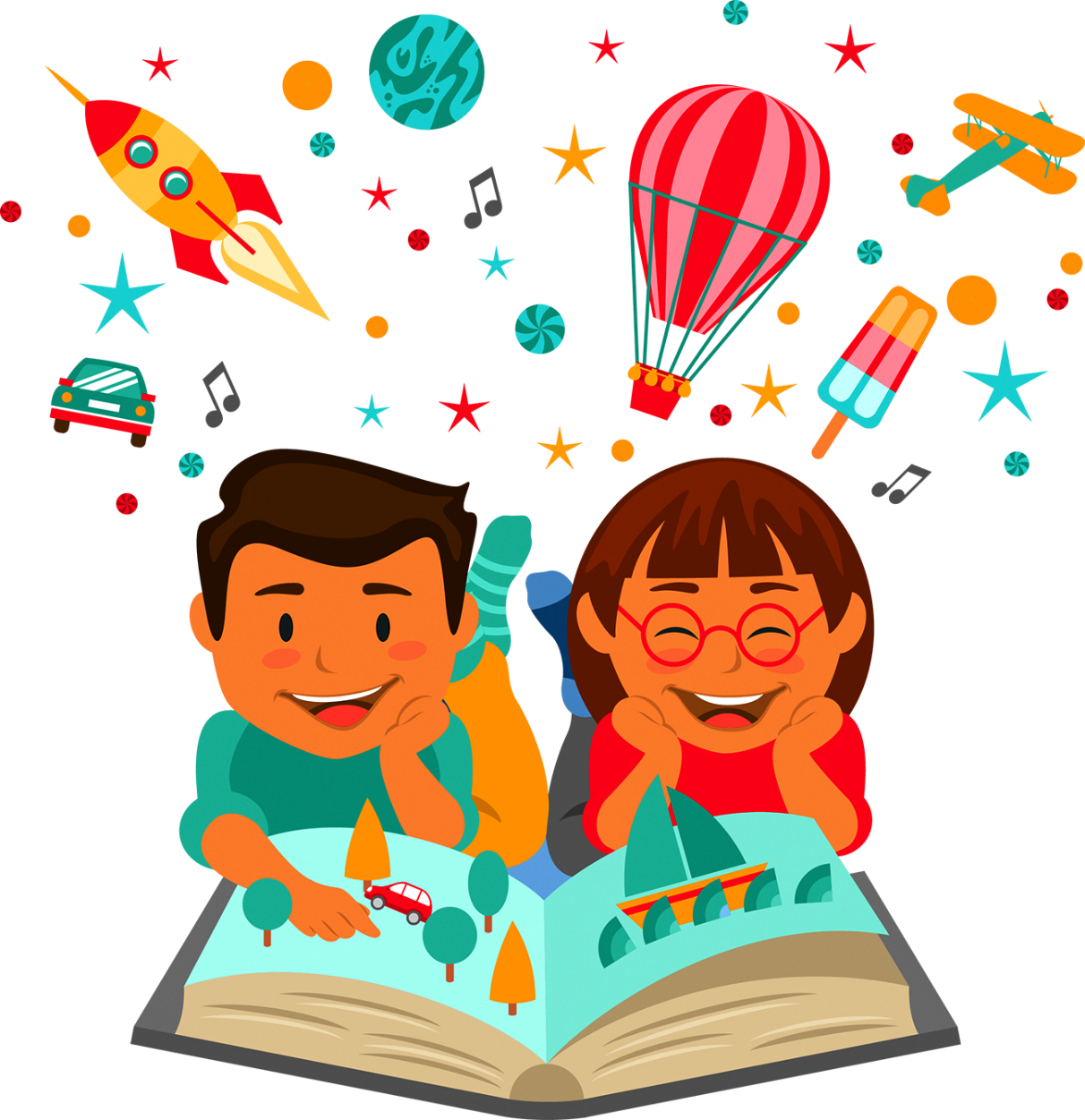